СЕССИЯ 8
Обзор инструментов для оценки результатов научной деятельности
ИНСТРУМЕНТЫ ДЛЯ УЧЕТА И АНАЛИЗА ПУБЛИКАЦИОННЫХ ДАННЫХ
Анализ
Учет
InCites
Researchin View
Данные по деятельности сотрудников в университете
Web of Science
2
АНАЛИТИЧЕСКИЙ ИНСТРУМЕНТ INCITES
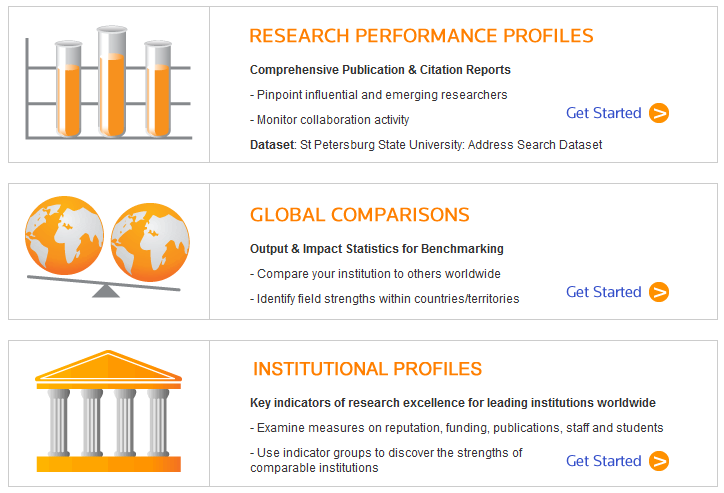 3
СРАВНЕНИЕ СТРАН – GC NATIONAL COMPARISONS
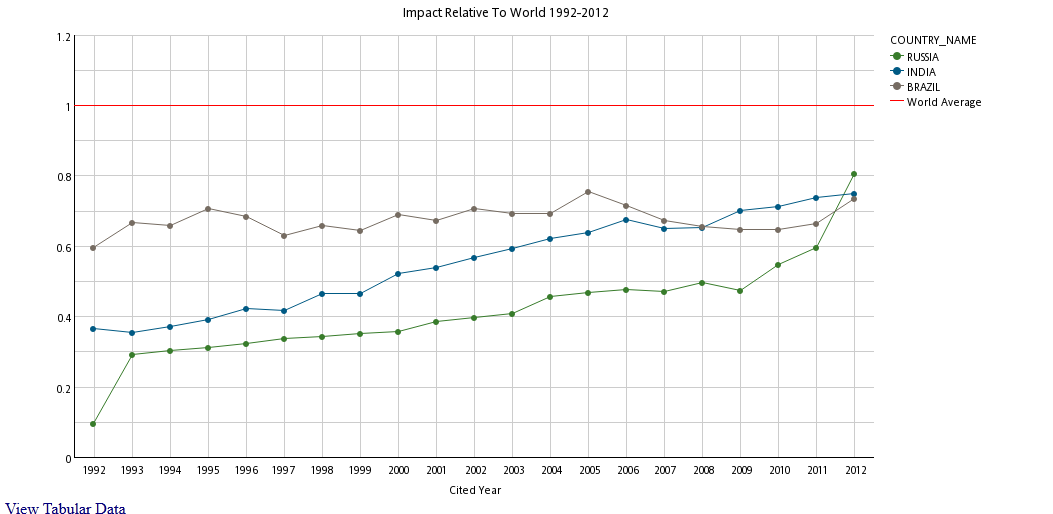 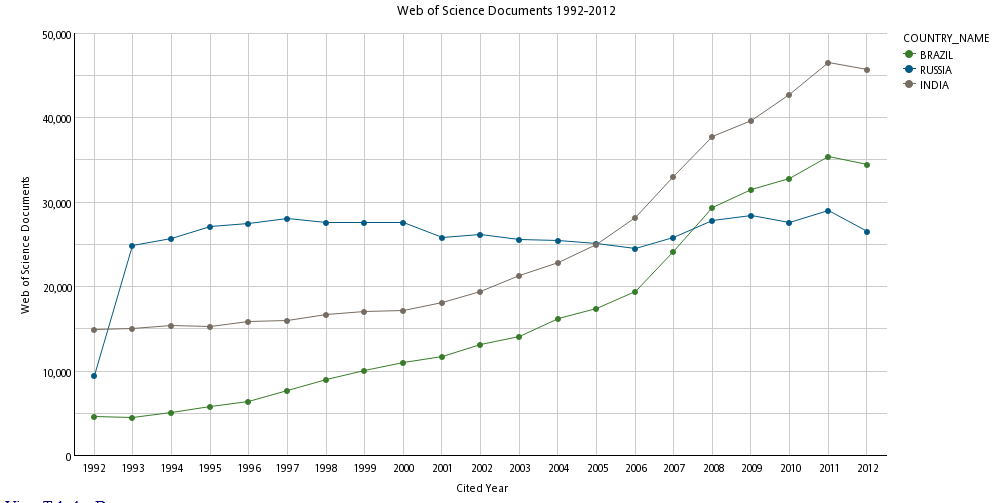 4
СРАВНЕНИЕ ОРГАНИЗАЦИЙ – GC INSTITUTIONAL COMPARISONS
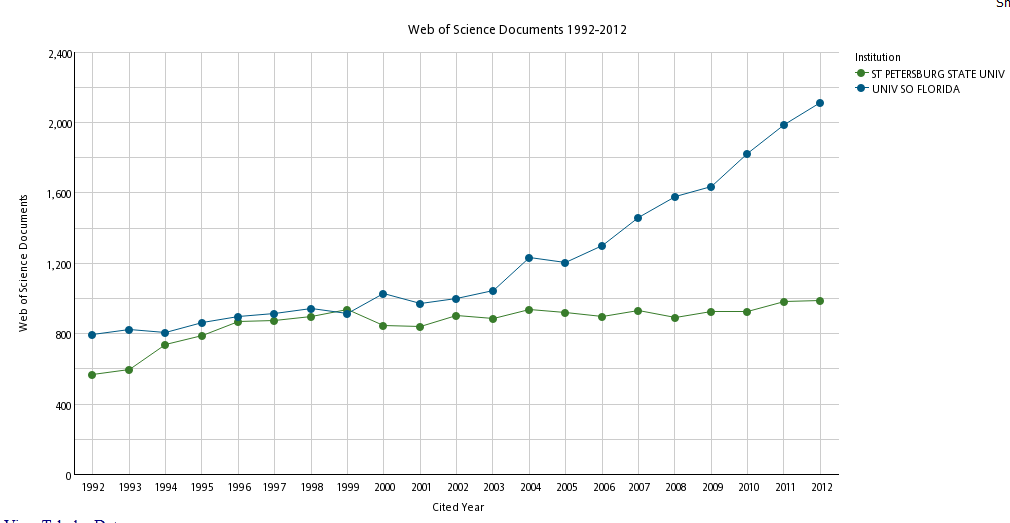 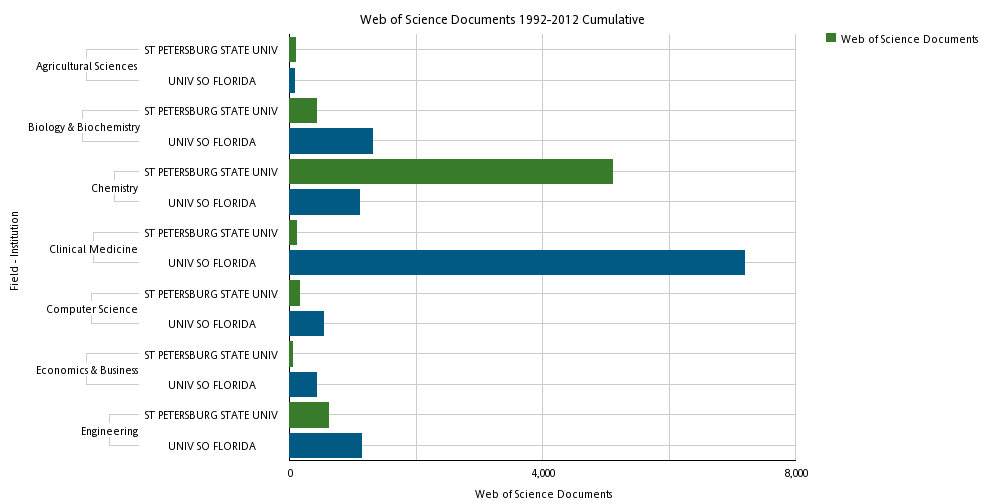 5
ПОДРОБНЫЙ ПРОФИЛЬ ОРГАНИЗАЦИИ – RESEARCH PERFORMACE PROFILES
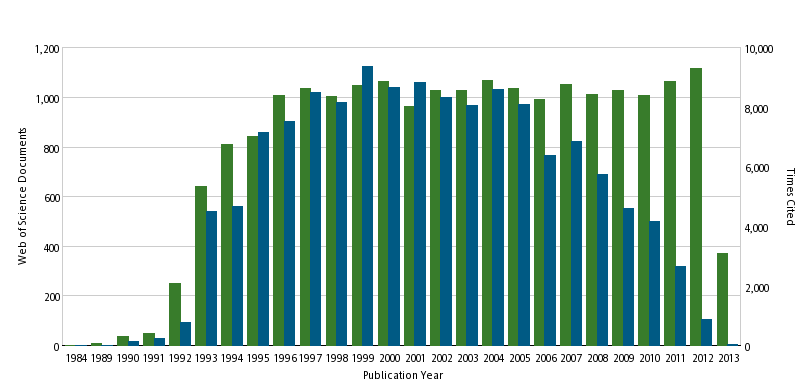 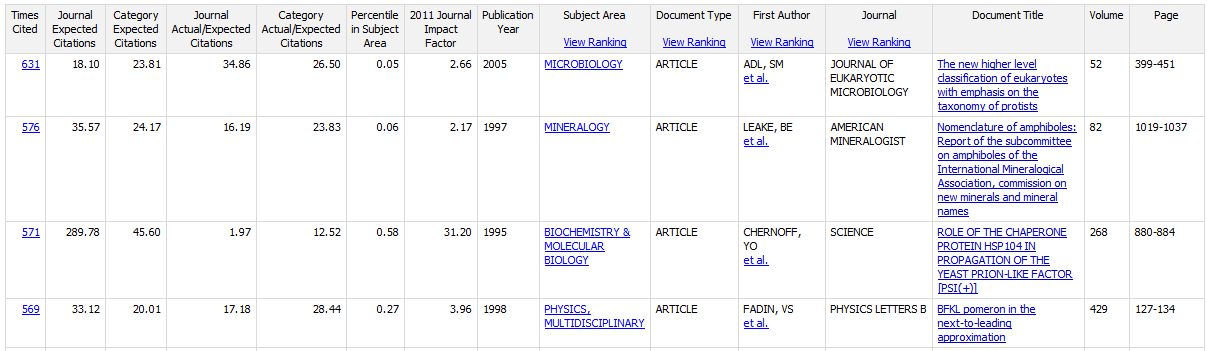 6
RPP – АВТОМАТИЧЕСКОЕ ПОСТРОЕНИЕ ОТЧЕТОВ
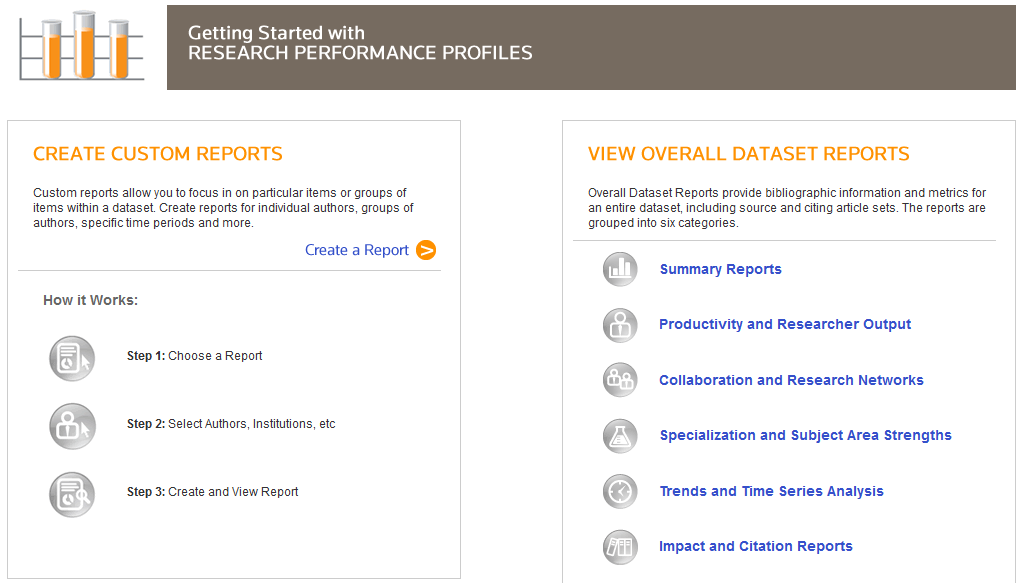 7
RPP – НОРМАЛИЗОВАННЫЕ ПОКАЗАТЕЛИ ЦИТИРОВАНИЯ
?
Химик
10 публикаций
40 цитирований
Историк
4 публикации
10 цитирований
Нормализованное цитирование по журналу
Нормализованное цитирование по категории
Journal Actual/Expected Citations
Category Actual/Expected Citations
8
RPP – НОРМАЛИЗОВАННЫЕ ПОКАЗАТЕЛИ ЦИТИРОВАНИЯ
актуальное цитирование публикации
Нормализованное цитирование по категории
=
среднее цитирование публикаций в категории
тип публикации
год публикации
9
RPP – НОРМАЛИЗОВАННЫЕ ПОКАЗАТЕЛИ ЦИТИРОВАНИЯ
Химик
10 публикаций
40 цитирований
Историк
4 публикации
10 цитирований
Среднее цитирование публикаций в выбранных категориях
30
3
Нормализованное цитирование публикаций в выбранных категориях
1,33
3,33
10
ПРОФИЛИ УНИВЕРСИТЕТОВ – INSTITUTIONAL PROFILES
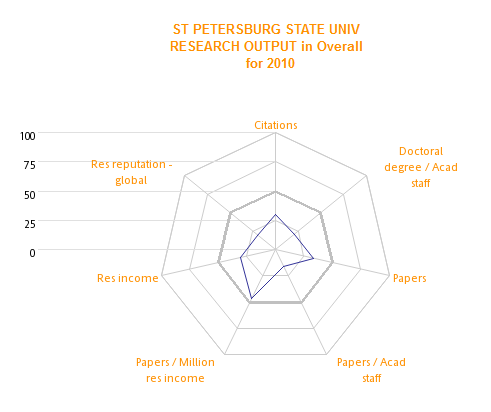 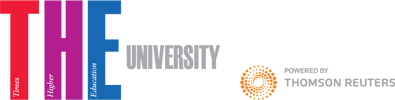 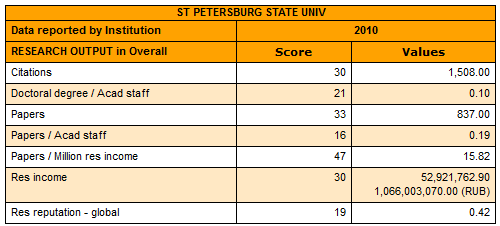 11
НОВОЕ ПОКОЛЕНИЕ InCites
researchanalytics.thomsonreuters.com/nextgeneration
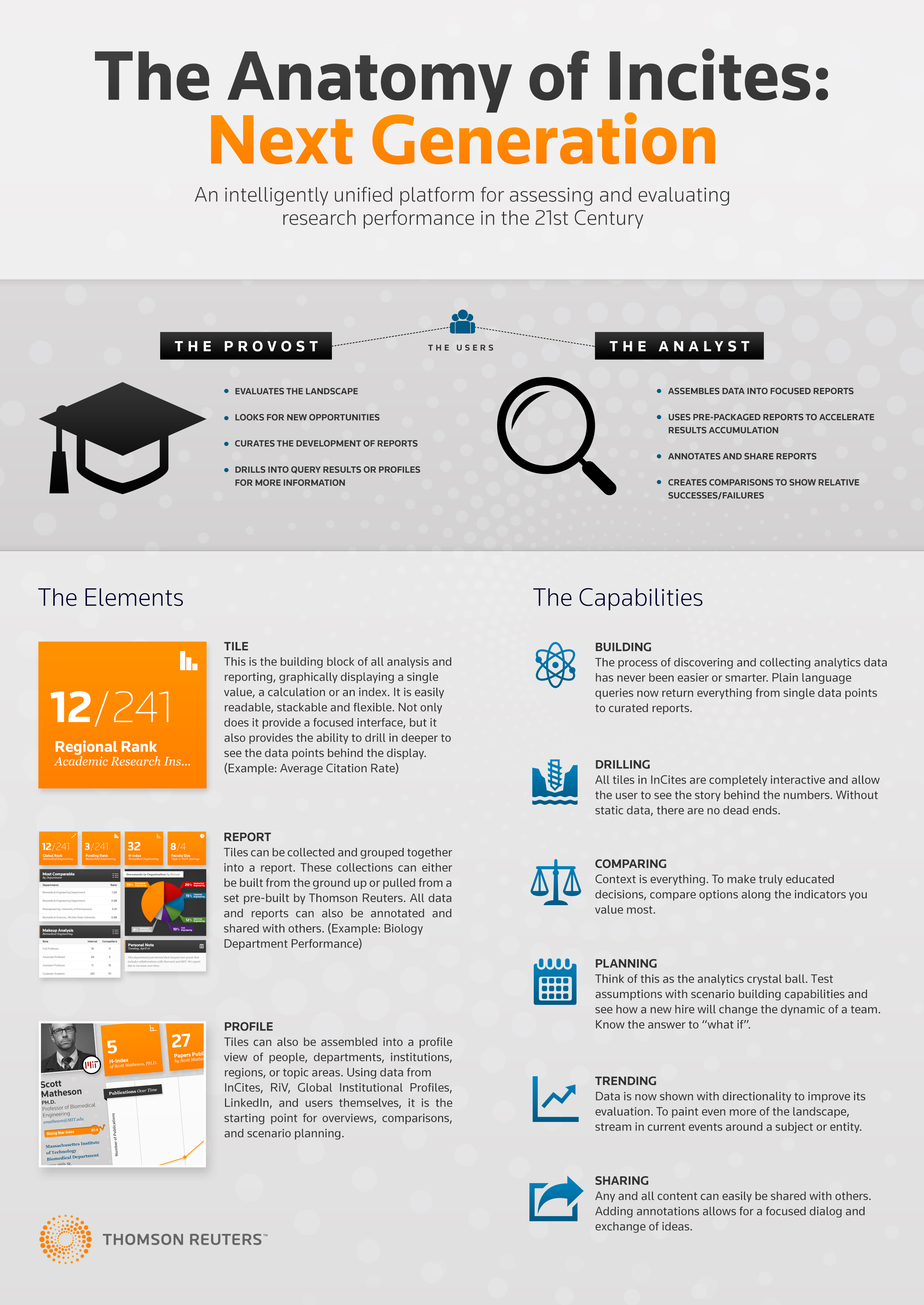 12
УЧЕТ ДЕЯТЕЛЬНОСТИ СОТРУДНИКОВ – RESEARCH IN VIEW
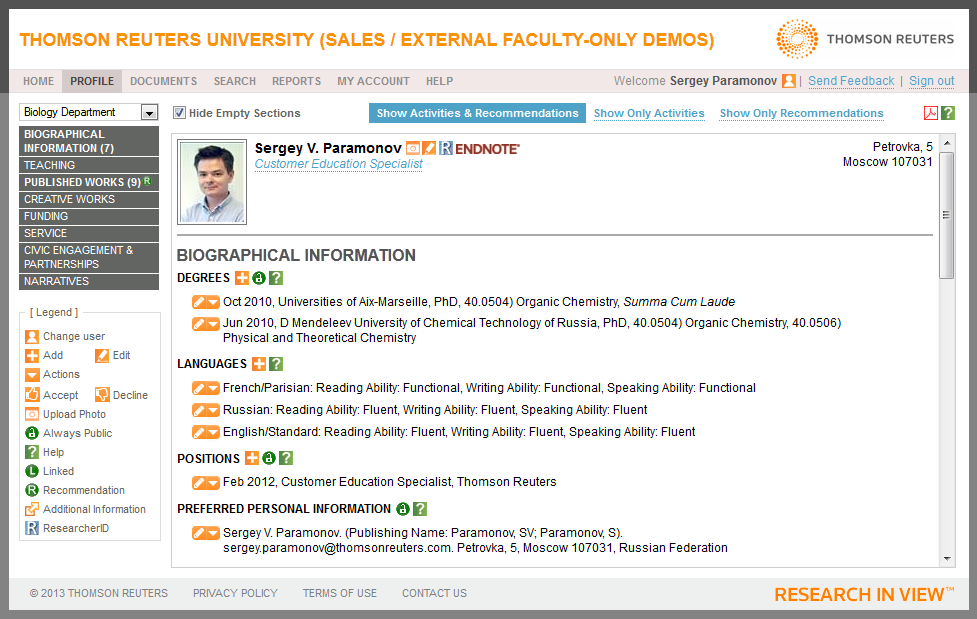 13
АВТОМАТИЧЕСКОЕ СОЗДАНИЕ ОТЧЕТОВ В RESEARCH IN VIEW
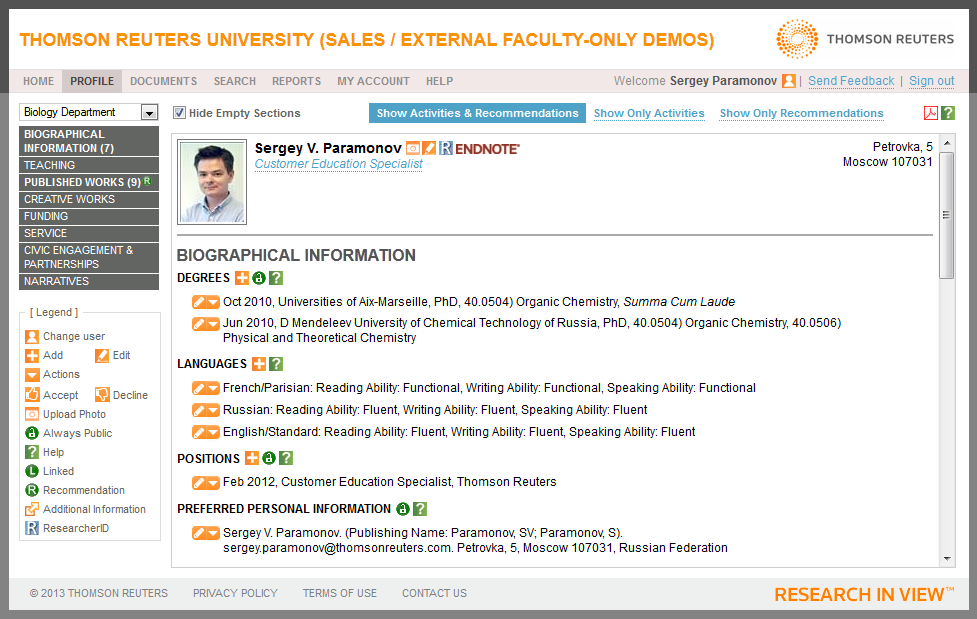 Автоматическое составление отчетов по деятельности всей организации, отдельных департаментов или для групп сотрудников (интеграция с InCites)
Автоматическое составление документов о деятельности сотрудника (годовые, квартальные отчеты, резюме и т.д.)
14
ИНТЕГРИРОВАННЫЕ РЕШЕНИЯ THOMSON REUTERS
Web of Knowledge
Research in View
InCites
15